MODUL 6
Riadenie vodných zdrojov
www.eu-dare.com
Sebareflexia
Na posúdenie vašich súčasných vedomostí zvážte nasledujúce otázky...
Aké sú vaše poznatky o tom, ako môžu metódy presného zavlažovania, ako napríklad kvapkové zavlažovanie, zvýšiť efektívnosť využívania vody v poľnohospodárstve?

Aké sú vaše názory na výhody a potenciálne problémy využívania systémov zberu dažďovej vody v poľnohospodárstve?

Myslíte si, že znalosť obsahu vody v pôde a potrieb plodín môže ovplyvniť stratégie zavlažovania a celkového hospodárenia s vodou?
Prehľad obsahu
V tomto module sa skúmajú kritické aspekty hospodárenia s vodnými zdrojmi v poľnohospodárstve. 
Na konci tohto modulu pochopíte význam hospodárenia s poľnohospodárskymi vodnými zdrojmi, identifikujete faktory ovplyvňujúce udržateľné hospodárenie s vodou a naučíte sa presné zavlažovacie techniky, ako sú kvapkové a zavlažovacie systémy. Budete tiež schopní zhodnotiť výhody zberu dažďovej vody a používania vyčistenej odpadovej vody na 	zavlažovanie.
01
Úvod
02
Presné zavlažovanie
03
Používanie dažďovej vody
04
Výber plodín šetrných k vode
05
Čistenie odpadových vôd
01
Úvod
Strategické plánovanie, rozvoj a efektívne využívanie vodných zdrojov sú v poľnohospodárstve nevyhnutné.
Riadenie vodných zdrojov
Rozšírenie zavlažovanej pôdy priamo súvisí s dostupnosťou vody a nákladmi na infraštruktúru.
Pochopenie stavu zavlažovacej infraštruktúry má zásadný význam pre posúdenie jej vplyvu na využívanie pôdy, výrobu energie a hospodársku prevádzku.
Poľnohospodárstvo náročné na vodu je kľúčové pre vysokú produkciu plodín a ochranu vodných zdrojov pred kontamináciou.
Viac informácií nájdete tu
Udržateľné hospodárenie s vodou v poľnohospodárstve v podmienkach zmeny klímy
Stratégia hospodárenia s vodou
1
Hodnotenie viacerých aspektov
2
Stratégie na mieru
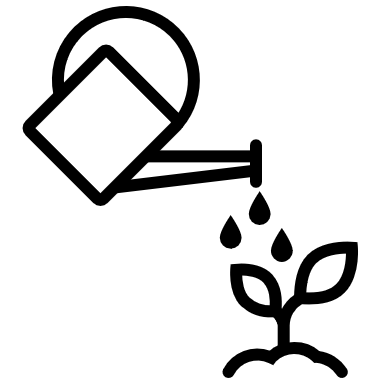 3
Podpora využívania vody
Stratégia hospodárenia s vodou pre plánovanie zavlažovania
Význam

Maximalizuje poľnohospodársku produkciu a šetrí vodné zdroje.
Zvyšuje účinnosť a dlhodobú udržateľnosť zavlažovacích systémov.
Kľúčové faktory

Poznanie špecifických potrieb plodín na vodu a vlastností pôdy, ktoré ju zadržiavajú.
Zavádzanie účinných metód zavlažovania na zabezpečenie presného dávkovania vody.
Využitie odborných znalostí poľnohospodárov na riadenie zavlažovacích postupov na úrovni polí
VLASTNOSTI PÔDY A PLODÍN
pôda - kapacita zásob vody 
miera infiltrácie 
reakcia plodín na vodu
KLÍMA 
dopyt po odparovaní 
množstvo a rozdelenie zrážok 
teplota
CIELE RIADENIA 
technická podpora poľnohospodárov zo strany odborníkov z poradenských kancelárií
Plánovanie zavlažovania
ZAVLAŽOVACIE POSTUPY
spôsob zavlažovania 
systémy dodávania vody 
dostupnosť vody
Viac informácií nájdete tu
Evapotranspirácia plodín - návod na výpočet potreby vody pre plodiny
Odhady a merania vody v pôde
Stresové parametre plodín
Voda v pôde priamo reguluje stav vody v rastlinách a ovplyvňuje ich rast.
Obsah vody v pôde: Kvantifikuje sa pomocou techník, ako je časová doménová reflektometria (TDR).
Potenciál vody v pôde: Hodnotí sa pomocou zariadení, ako sú tenziometre, pôdne spektrometre a tlakové snímače
Na určenie času zavlažovania používajte skôr signály rastlín než merania pôdy.
Užitočné, ak je hĺbka zavlažovania vopred určená a konzistentná.
Klimatické parametre
Pôda - vodná bilancia
Dôležité pre miestne a regionálne zavlažovacie programy.
Referenčná evapotranspirácia Odhadnutá pomocou údajov o počasí a empirických rovníc s miestnou kalibráciou.
Evapotranspirácia plodín Vypočítaná pomocou koeficientov špecifických pre jednotlivé plodiny.
Rovnováha medzi vodou v pôde a vodou, ktorá do nej vteká/odteká.
Vhodné pre rôzne poľnohospodárske prostredia, od malých fariem až po regionálne systémy.
Vysoká efektívnosť, závislá na technologickom pokroku a podporných službách.
02
Presné zavlažovanie
Presné zavlažovanie dodáva vlhkosť priamo k plodinám v malých množstvách, keď je to potrebné, a presne tak podporuje potreby plodín.
Systém zabezpečuje, že plodiny dostávajú vodu a živiny v správnom čase, na správnom mieste a v optimálnom množstve, čo podporuje ich rast a vývoj.
Presné systémy dodávajú vodu priamo do koreňovej zóny, čím minimalizujú plytvanie a maximalizujú jej využitie.
Presné techniky prispôsobujú aplikáciu vody individuálnym potrebám plodín a faktorom prostredia, čím sa minimalizuje plytvanie a maximalizuje účinnosť.
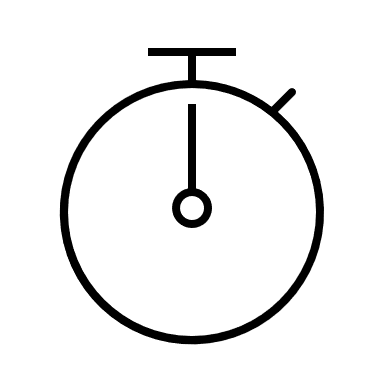 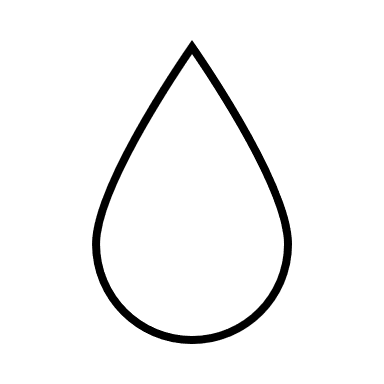 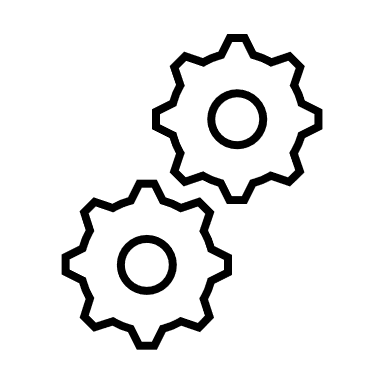 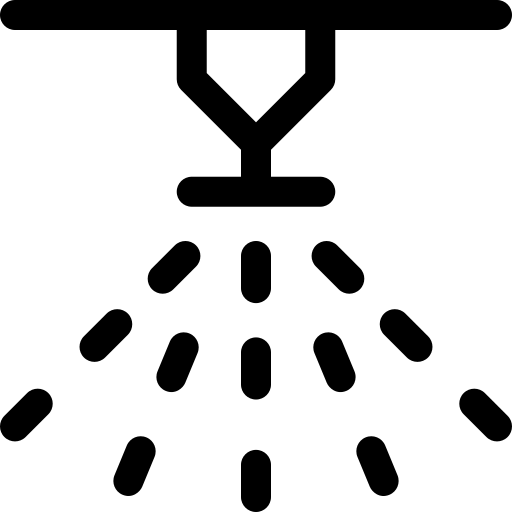 Kvapkové zavlažovanie
Aplikácia vody na mieru
Zavlažovanie s premenlivou rýchlosťou (VRI)
Zavlažovanie postrekovačmi
Zavlažovanie postrekovačmi
Napodobňuje prirodzené zrážky tým, že aplikuje vlhkosť zhora
Zabezpečuje rovnomerné rozloženie vlhkosti na celom poli,
Techniky presného zavlažovania
Zavlažovanie s premenlivou rýchlosťou (VRI)
Riadi zavlažovacie cykly, upravuje množstvo vody na základe špecifických potrieb poľa a optimalizuje jej prideľovanie.
Kvapkové zavlažovanie
Dodáva vodu priamo ku koreňom rastlín, čím zabezpečuje optimálnu distribúciu a minimalizuje straty spôsobené odtokom alebo odparovaním.
Techniky presného zavlažovania
Aplikácia vody na mieru
Využíva predpovede počasia a softvérové algoritmy na dynamickú úpravu zavlažovacích operácií v reakcii na meniace sa podmienky prostredia, čím zlepšuje riadenie vodných zdrojov.
Zníženie nadmernej spotreby vody
Výhody
Zvýšená produktivita
Lepšia kvalita výnosov
Pomáha pri dodržiavaní environmentálnej politiky
Zníženie manuálnej práce
03
Používanie dažďovej vody
ZACHYTÁVANIE DAŽĎOVEJ zahŕňa zhromažďovanie a skladovanie dažďovej vody na neskoršie využitie v poľnohospodárstve.
Dažďová voda sa zbiera z povrchov, ako sú strechy, a uskladňuje sa v nádržiach, cisternách alebo kontajneroch.
Skladovanie dažďovej vody rieši problémy sucha a nedostatku vody a poukazuje na odolnosť poľnohospodárskych metód.
Zlepšenie rozvoja poľnohospodárstva, najmä v regiónoch, ktoré čelia nedostatku vody alebo nespoľahlivým 	zrážkam.
Zber povrchového odtoku
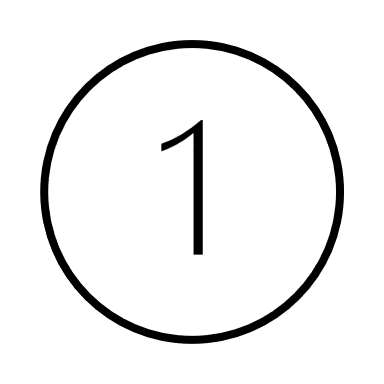 Zber povrchového odtoku je rozšírenou formou zberu dažďovej vody.
Infiltračné systémy
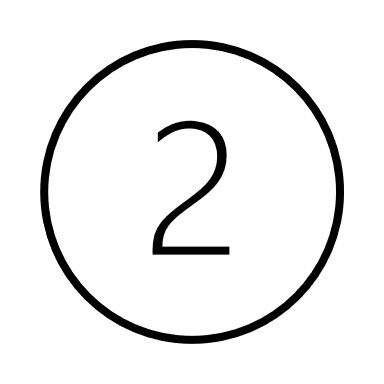 Infiltračné systémy zachytávajú dažďovú vodu z nepriepustných povrchov a nechávajú ju vsakovať do pôdy pod nimi.
Typy zberu dažďovej vody
Dažďové záhrady
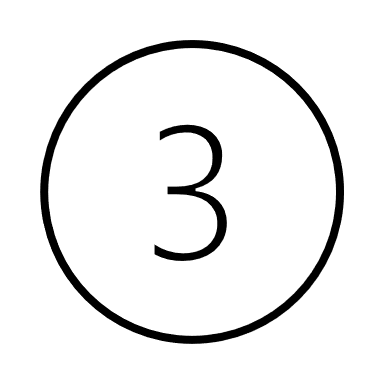 Dažďové záhrady sú plytké priehlbiny vyplnené pôvodnými rastlinami a organickým materiálom, ktoré slúžia na zber dažďovej vody.
Zelené strechy
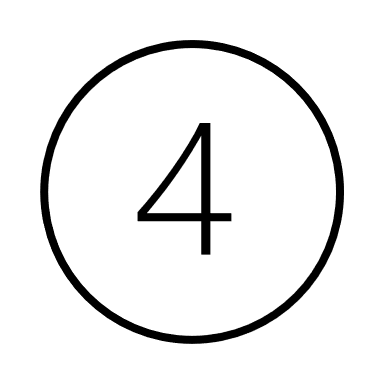 Zelené strechy zahŕňajú výsadbu vegetácie na strechách budov, ktorá zachytáva dažďovú vodu a zabraňuje jej okamžitému odtoku do blízkych vodných útvarov.
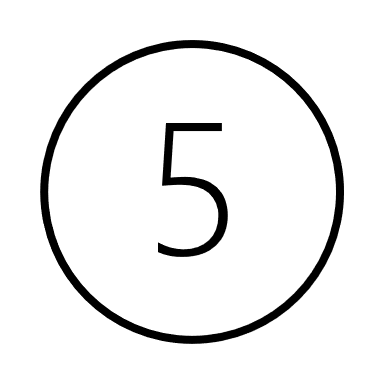 Sudy na dážď
Sudy na dážď predstavujú pre majiteľov domov pohodlný spôsob zberu dažďovej vody zo striech.
Výhody
Zníženie závislosti na externých zdrojoch
Hojnosť, dostupnosť a nízka slanosť
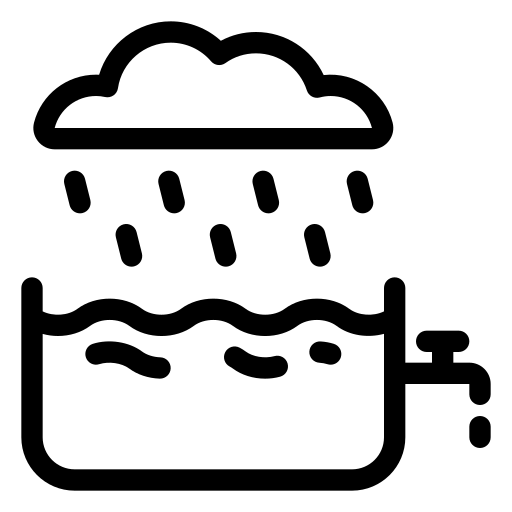 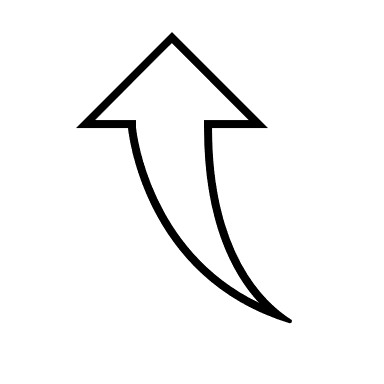 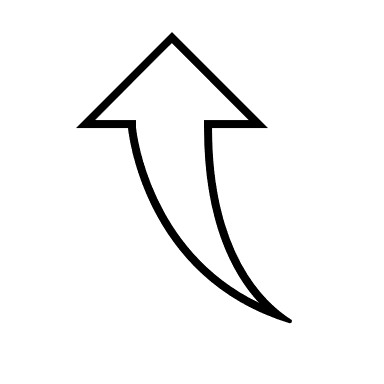 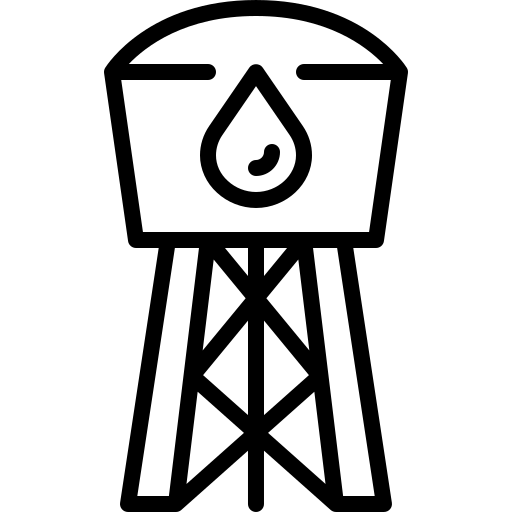 Ponuka doplnkových a lokálnych dodávok vody
Umožnenie efektívneho získavania tohto cenného zdroja
Nákladovo efektívne a ekologické systémy nádrží
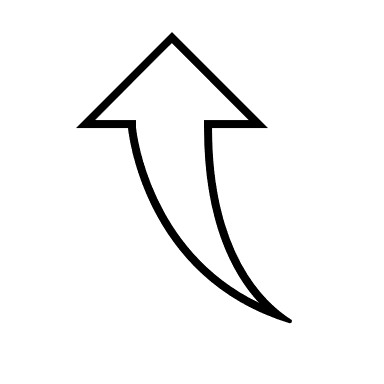 Viac informácií nájdete tu
Ukážka pragmatickej a ekologickej alternatívy
Udržateľné postupy hospodárenia s vodou pre intenzifikované poľnohospodárstvo
04
Výber plodín šetrných k vode
Inteligentné postupy v oblasti vody...
Zavádzanie pestovania plodín odolných voči suchu a pôvodných plodín podporuje udržateľné využívanie vody v poľnohospodárstve.
Využívanie plodín s vlastnosťami, ako je rozsiahly koreňový systém a znížená transpirácia, pomáha prispôsobiť sa suchým podmienkam.
Striedanie plodín zvyšuje odolnosť voči suchu a zasoleniu pôdy, čo prospieva hladine podzemnej vody a poľnohospodárskej produkcii.
Techniky, ako je pestovanie krycích plodín a mulčovanie, pomáhajú zadržiavať vlhkosť a zmierňovať dôsledky nedostatku vody.
Kľúčové prvky výberu plodín šetrných k vode
Odrody odolné voči suchu
Výsadba pôvodných plodín
Striedanie plodín
Využívajte striedanie plodín na zvýšenie účinnosti využitia vody a zmiernenie abiotických stresov, ako je sucho a zasolenie pôdy.
Rozhodnite sa pre pôvodné plodiny prispôsobené regionálnym klimatickým podmienkam, aby boli odolné voči suchu.
Vyberte si plodiny s hlbokým koreňovým systémom a zníženou stratou vlhkosti, aby sa im darilo aj v podmienkach nedostatku vody.
05
Čistenie odpadových vôd
Využívanie odpadovej vody
Recyklácia vody
Integrované plánovanie
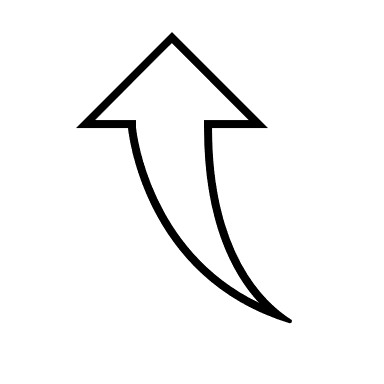 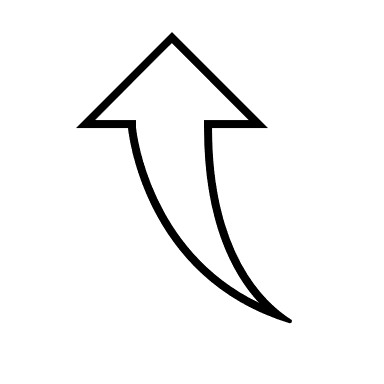 Využívanie vyčistenej odpadovej vody na zavlažovanie s cieľom znížiť závislosť od obmedzených zdrojov sladkej vody.
Integrovať plánovanie a riadenie v oblasti čistenia odpadových vôd s cieľom dosiahnuť efektívnu recykláciu vody a znížiť vplyv na životné prostredie.
Viac informácií nájdete tu
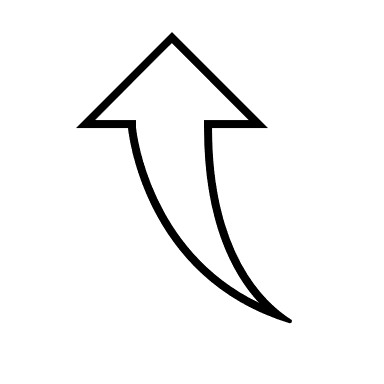 Zvýšená odolnosť
Zavedenie opätovného využívania poľnohospodárskych odpadových vôd zlepšuje schopnosť poľnohospodárov odolávať suchým podmienkam a znižuje nepriaznivé účinky na životné prostredie
Používanie vyčistených odpadových vôd ako závlahovej vody na poľnohospodárske účely - environmentálne, zdravotné a ekonomické vplyvy
Využitie vyčistenej odpadovej vody
Čistenie vody z rôznych zdrojov na zavlažovanie v poľnohospodárstve, zníženie závislosti od sladkovodných zdrojov a podpora udržateľného hospodárenia s vodou.
Kľúčové prvky výberu plodín šetrných k vode
Integrované plánovanie a riadenie
Integrovať úsilie o plánovanie a riadenie efektívneho čistenia odpadových vôd s ohľadom na kvalitu vody, environmentálne predpisy a požiadavky na plodiny, aby sa zabezpečilo dodržiavanie bezpečnostných a zdravotných noriem.
Cyklické využívanie vody
Zaviesť systém uzavretého cyklu, v ktorom sa vyčistená odpadová voda používa na zavlažovanie a potom sa zhromažďuje na ďalšie čistenie, čím sa zvyšuje účinnosť využívania vody a znižuje znečistenie.
Inšpirujte sa...
Ole Lyngby Pedersen a jeho brat Per riadia spoločnosť I/S Faurgård, priekopnícku farmu tretej generácie v meste Odder v strednom Dánsku.
V roku 2008 spojili svoje sily so spoločnosťou LIFE AGWAPLAN a premenili svoju farmu na maják inovácií.
Oleho farma sa stáva živým laboratóriom pre najmodernejšie environmentálne techniky.
Staňte sa svedkami zrodu prvých umelých mokradí v Dánsku, ktoré znamenali revolučný skok v udržateľnom poľnohospodárstve.
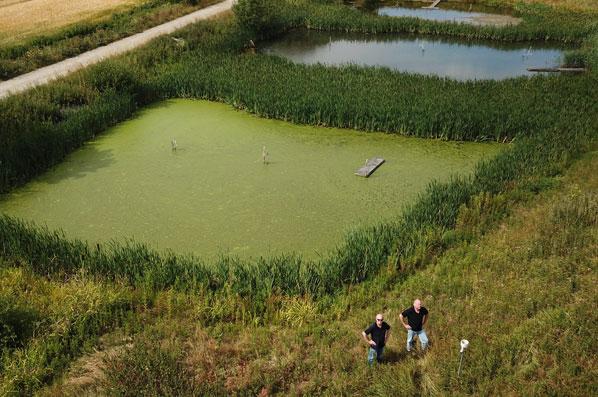 I/S Faurgård - pokračovanie
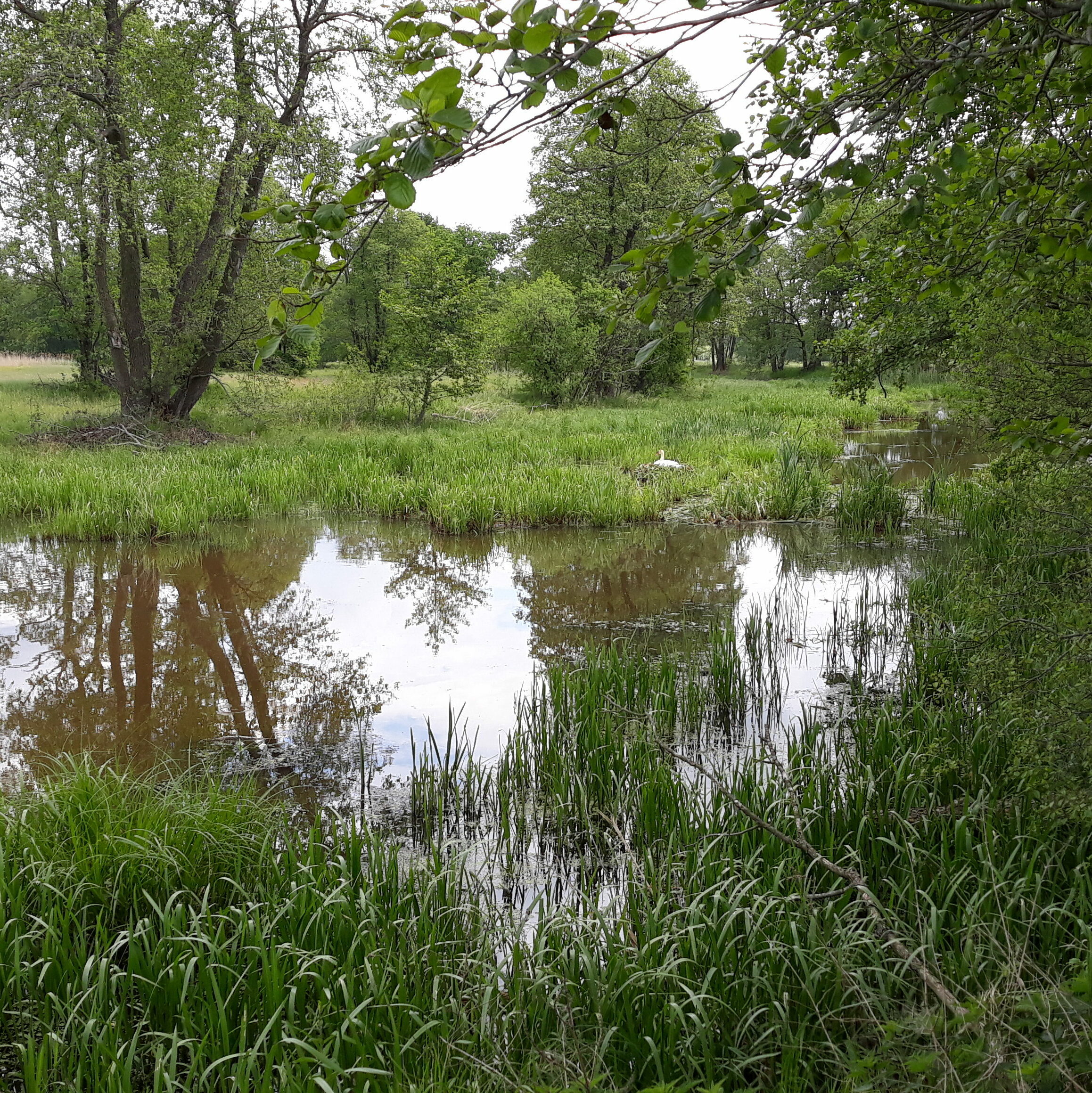 Ole využíva súbor udržateľných postupov, ako je presné plánovanie hnojenia, strategické hospodárenie s hnojovicou a inovatívne nárazníkové zóny.
Ole svojím proaktívnym prístupom vrátane mapovania nehnuteľností a odborných konzultácií stanovuje nový štandard v oblasti starostlivosti o životné prostredie.
Oleho farma, ktorá je oslavovaná pre jeho neochvejné odhodlanie a transformačný vplyv, sa stala pútnickým miestom pre nadšencov ekologického zmýšľania.
Viac informácií nájdete tu
Experimentálna farma, ktorá bola priekopníkom jednej z prvých vybudovaných mokradí v Dánsku
Výborne!!! Vediete si skvele... pokračujte v tejto ceste učenia.
V module 7 sa venujeme manažmentu prírodných zdrojov so zameraním na pôdu.
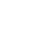